以適當科技與風險評估角度來看風能系統
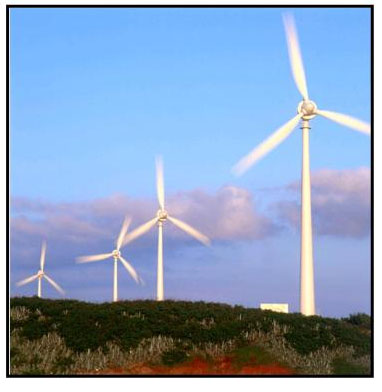 指導老師:林聰益
班級：自控三甲
學號:49912035
姓名:陳聖元
目錄
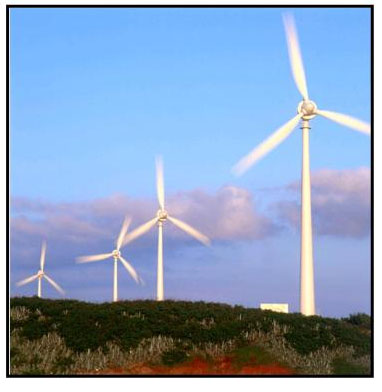 前言
風力發電原理、特性
優點、缺點
結論
參考資料
前言
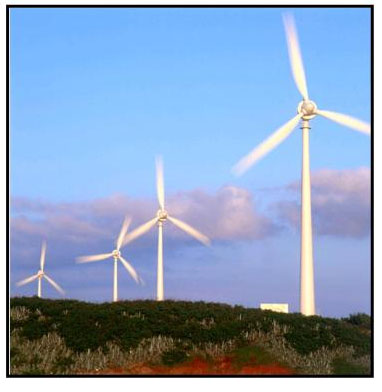 隨著科技的進步，我們不斷的使用能源，比如:汽車、機車需要機油，電器產品需要電……等等。我們的生活需要能源，可是需求越來越大了，能源將會慢慢不足。使用能源同時也會造成地球的汙染，所以現在往無汙染、環保、自然的力量發展，比如：風能、太陽能……等等。
風力發電原理、特性
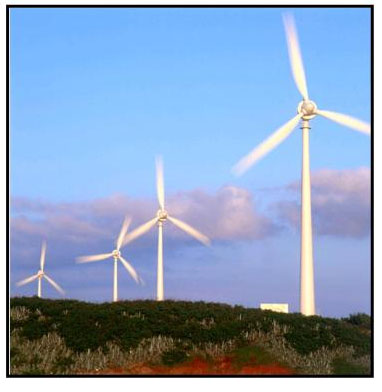 利用用風車把風的動能轉化為旋轉的動作去推動發電機，以產生電力。
方法是透過傳動軸，將轉子(由以空氣動力推動的扇葉組成)的旋轉動力傳送至發電機。
風能非常巨大，理論上僅1％的風能就能滿足人類能源需要。
風能利用主要是將大氣運動時所具有的動能轉化為其他形式的能，其具體用途包括：風力發電、風帆助航、風車提水、風力致熱采暖等。
風能優點
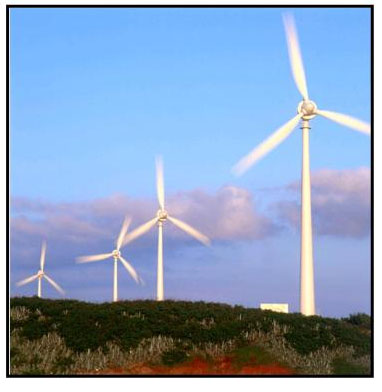 風能為潔淨的能量來源。
風能設施日趨進步，大量生產降低成本，在適當地點，風力發電成本已低於傳統的發電方法。
風能設施多為不立體化設施，可保護陸地和生態。
風力發電是可再生能源，很環保。
風力發電有較少的環境污染。
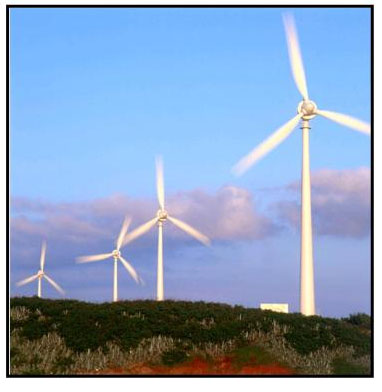 風能缺點
風力發電在生態上的問題是可能干擾鳥類。
在一些地區、風力發電的經濟性不足：許多地區的風力有間歇性，更糟糕的情況是如台灣等地在電力需求較高的夏季及白日、是風力較少的時間；必須等待壓縮空氣等儲能技術發展。
風力發電需要大量土地興建風力發電場，才可以生產比較多的能源。
進行風力發電時，風力發電機會發出龐大的噪音，所以要找一些空曠的地方來興建。
結論
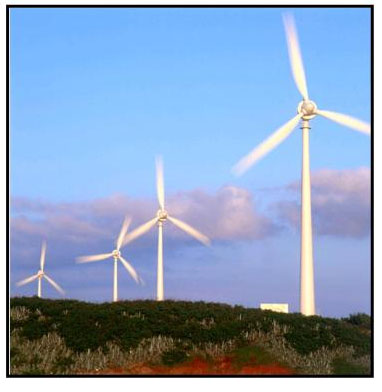 從經濟效益來看，台灣四面環海，地形陡峭居多，但卻需要較大的地，還要避免風扇造成的聲音，影響到其他人的生活品質。建設成本高，發電效率低，發電品質也不夠穩定，所以我覺得在台灣使用不太適合。
參考資料
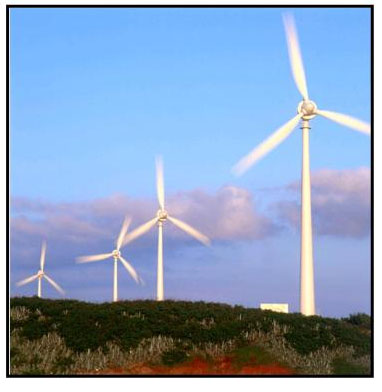 http://163.32.84.104/97homepage/C028/contacts4.html
http://eportfolio.lib.ksu.edu.tw/~T093000099/wiki/index.php/%E9%A2%A8%E8%83%BD%E5%84%AA%E7%BC%BA%E9%BB%9E
https://www.google.com/search?q=%E9%A2%A8%E8%83%BD%E5%9C%96%E7%89%87&hl=zh-TW&tbo=u&rlz=1C1CHKZ_zh-twTW503TW503&tbm=isch&source=univ&sa=X&ei=9WfQUNfuKeKNmQXUsoHYBQ&ved=0CDEQsAQ&biw=1024&bih=653
http://blog.roodo.com/energytech/archives/4691025.html
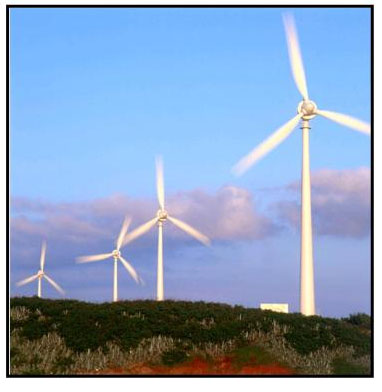 ＴＨＥ　ＥＮＤ